Lider znów przejmuje inicjatywę
Easy Wring & Clean
Kampania 2015
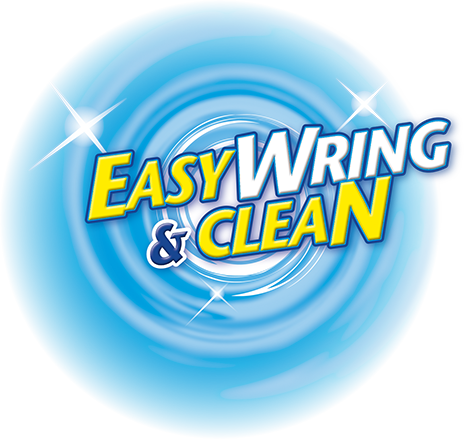 Vileda – lider kategori FC
+ 6 %
Vileda umacnia się na pozycji lidera w kategorii FC.
W ostatnich 10 miesiącach wartościowy udział rynkowy wzrósł o ponad 1 %.
Źródło: AcNielsen RA / total Poland
Vileda - absolutny lider w kategorii mopów obrotowych
Wzrost udziału rynkowego do blisko 50% w ostatnich 10 miesiącach
Główne czynniki wzrostu : 
2 kampanie telewizyjne: ponad 1350 GRP  
Wsparcie BTL i promo egzekucja na poziomie sklepów
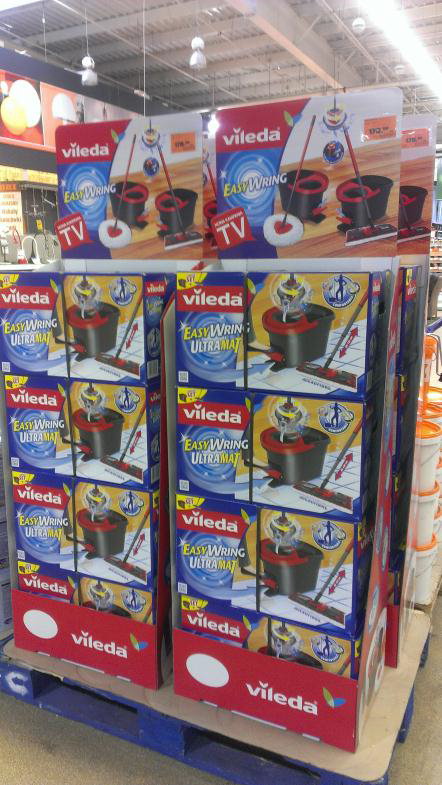 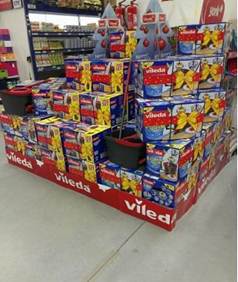 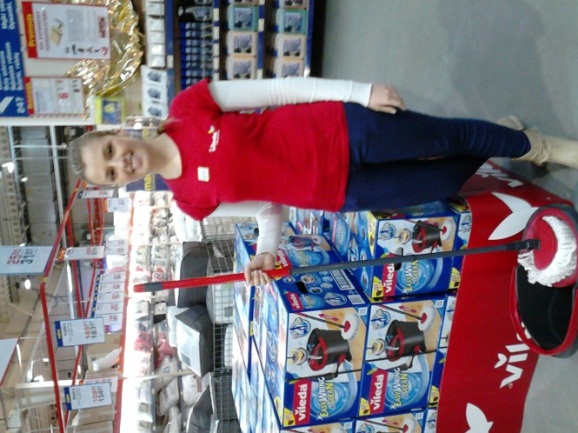 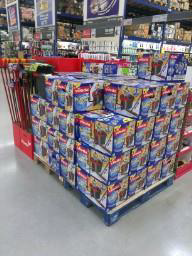 Source: Interanl data & Nielsen
Vileda – stymulator wzrostu w kategorii
Vileda stymuluje  wzrost całej kategorii mopów obrotowych  poprzez ponad 50% wzrost sprzedaży.
+ 17%
Wzrost kategorii
+ 52%
Wzrost Vileda
Kampania marketingowa Q1 2015
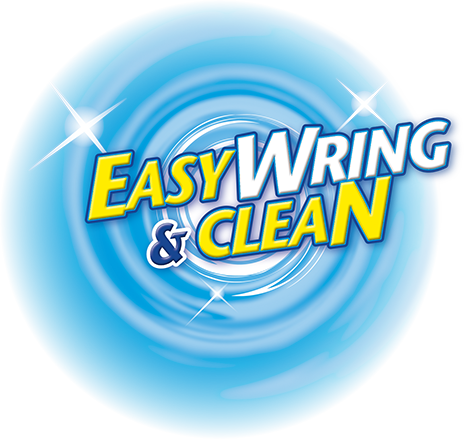 Kampanie TV w tygodniu 7-10
ponad 100GRP w każdym tygodniu 
ponad 70% grupy celowej obejrzy nasz film reklamowy 
2. Kampania Intrnetowa
ponad 2 mln odsłon 
Oglądalność całego spotu ponad 500 tysięcy
3. Wsparcie w miejscu sprzedaży – materiały POS, animacje, promocje
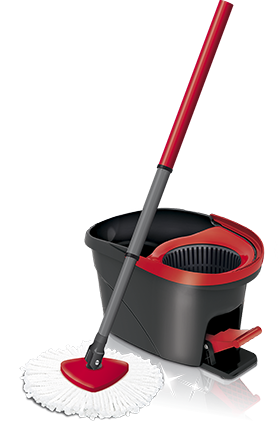 Q1 2015: Kampania EWC
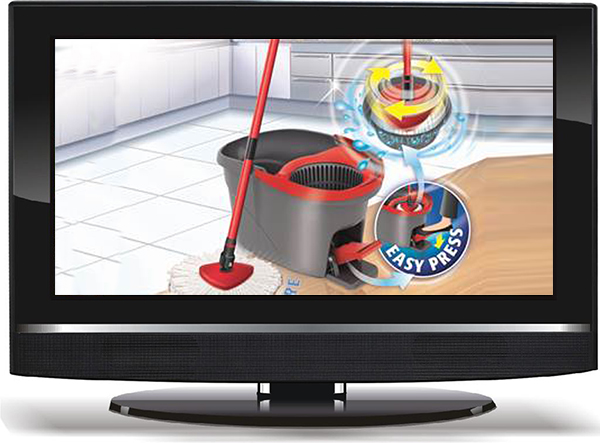 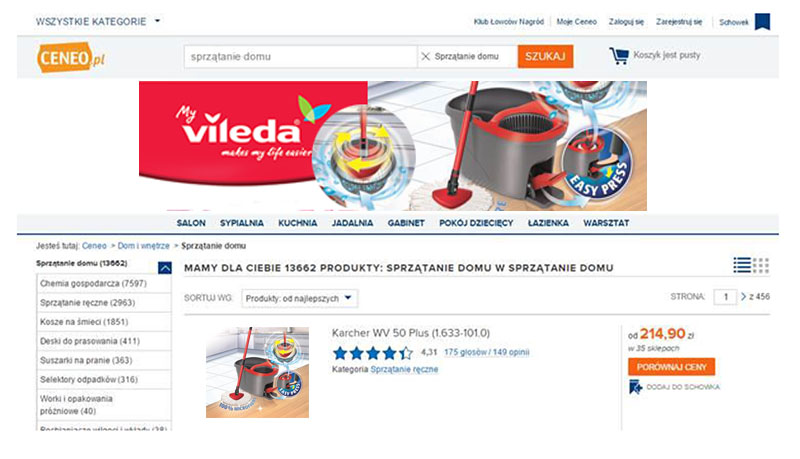 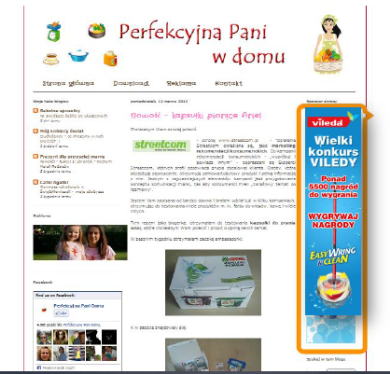 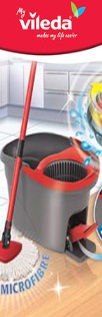 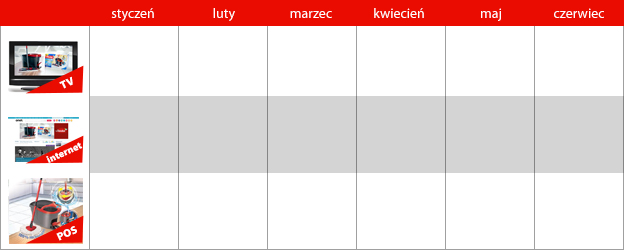 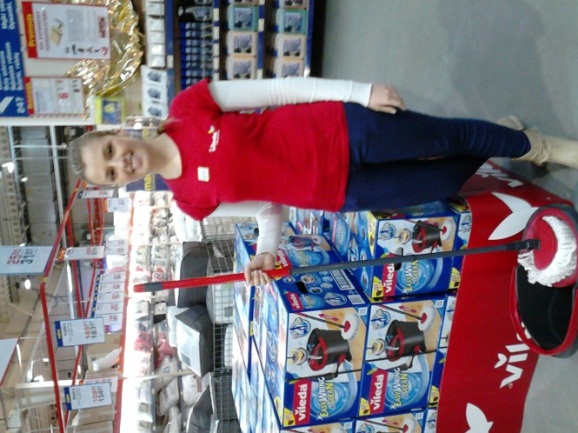 Tydzień 7 -10
450 GRP / 15”
VOD / SEM / Display
Wystawienia